Herbstturnier 6./7. Oktobermit Vierkampf
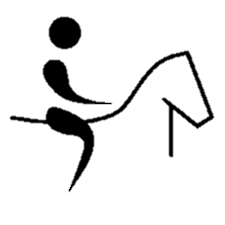 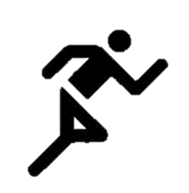 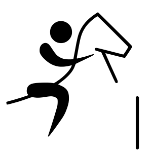 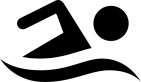 Vorbereitungen

Turnierhelfersitzung: Montag 03. September 19.00 Uhr

Helfereinsatz: Samstag 08. September 14.00 Uhr
Helfereinsatz: Samstag 29. September 14.00 Uhr

Aufbau: Freitag 05. Oktober ab ca. 17.30 Uhr

Wir freuen uns auf ein tolles Turnier und viele helfende Hände 
bei den Vorbereitungen und an der Veranstaltung.

Eure Turnierleitung, Vorstand & Ausschuss